What is the theme of our lesson?
Travelling by plane
What is the aim of our lesson?

To discuss what you should do while travelling by air
Our lesson is divided into steps
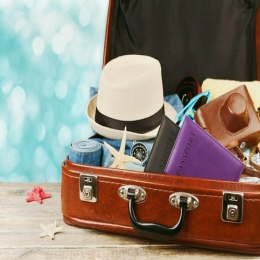 Step 1
Learn what things you need to take while travelling 

Step 2
Learn new words

Step 3
Revise the use of modal verbs

Step 4
Listen to the airport announcements

Step 5
Learn how to act at the airport
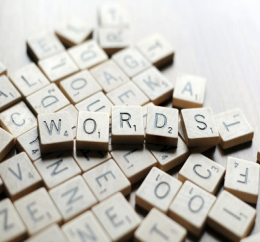 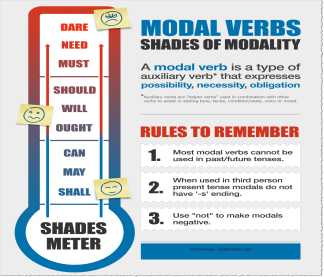 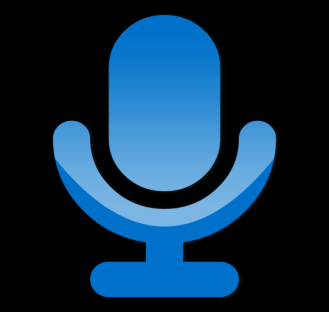 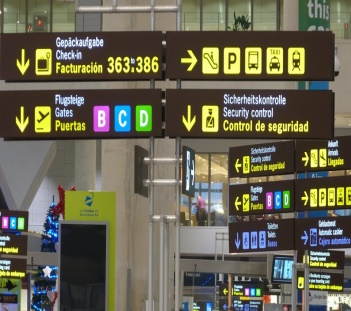 What should you take?
You should take … 
I don’t think you need …
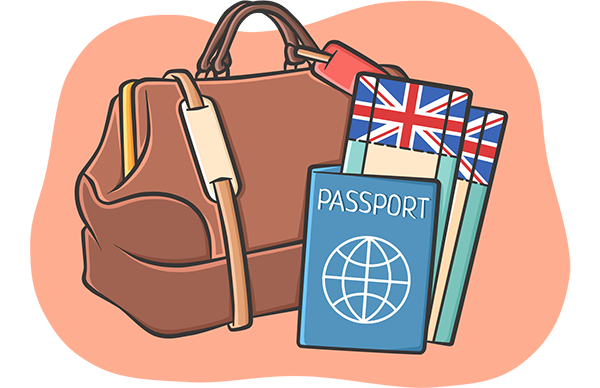 Have we reached the aim of the lesson?
HAVE A GOOD FLIGHT!
My score
Your hometask
Ex.59, p.80